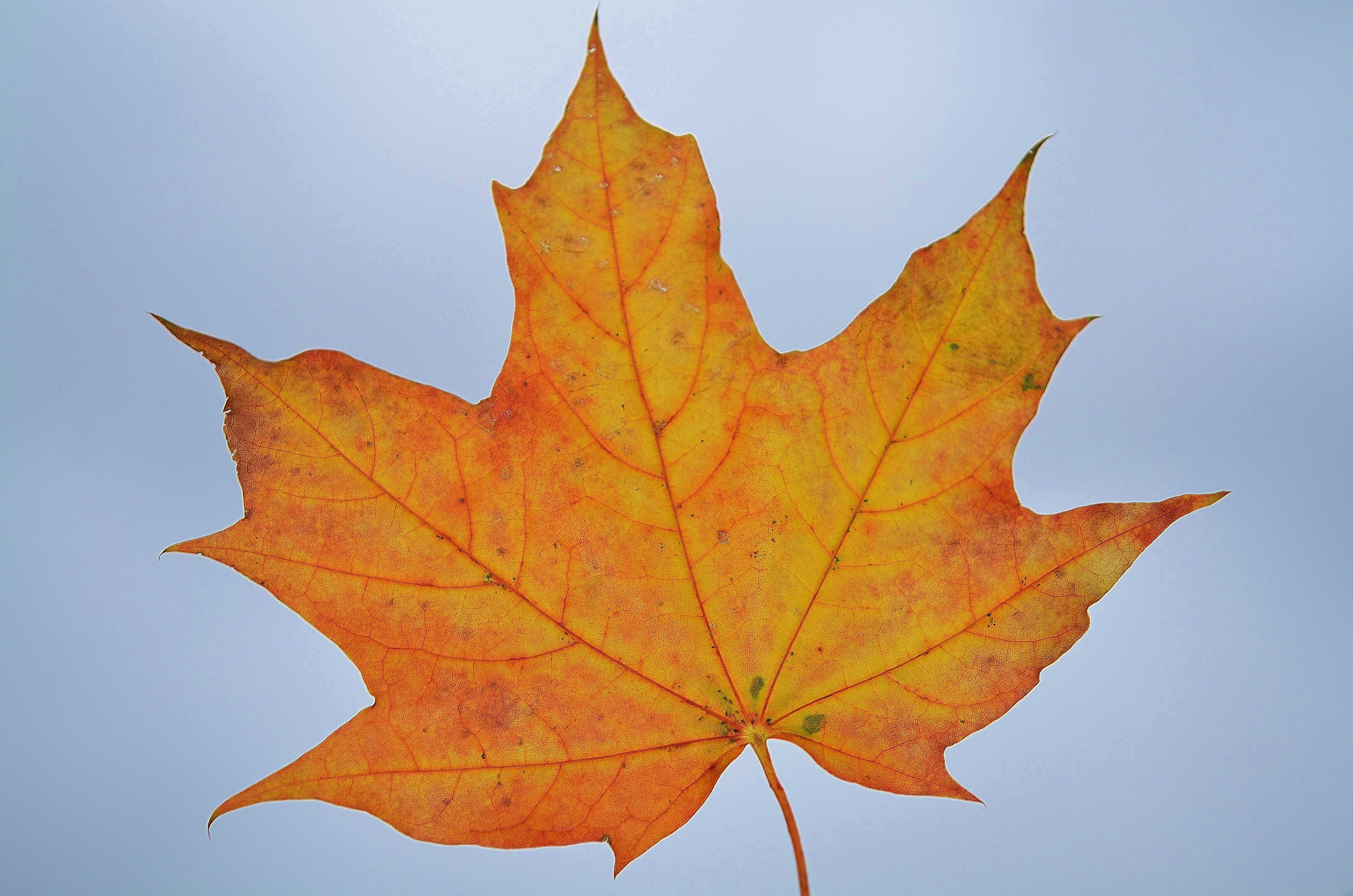 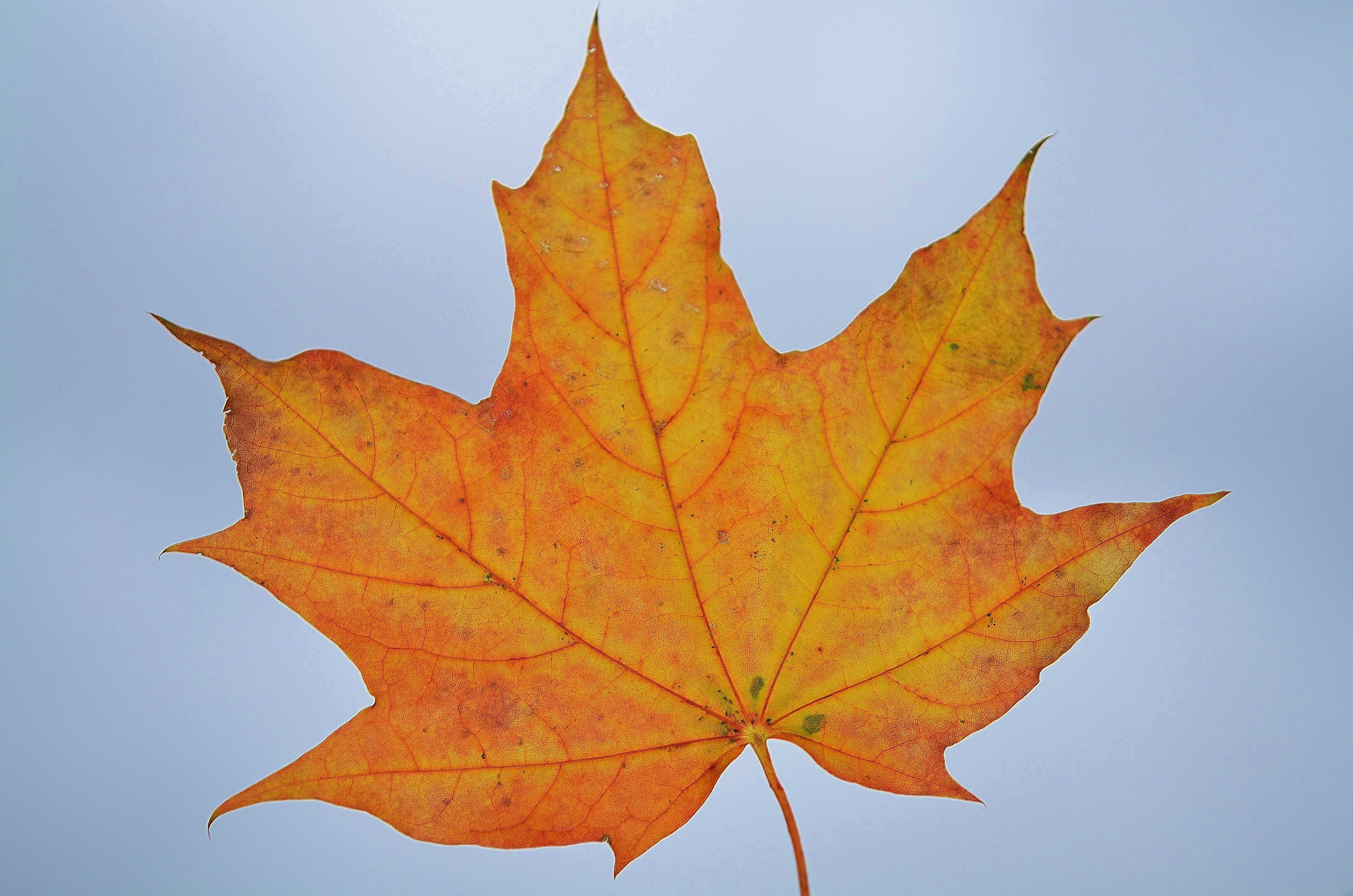 Фотоотчет о выставке осенних поделок «Золотая осень»
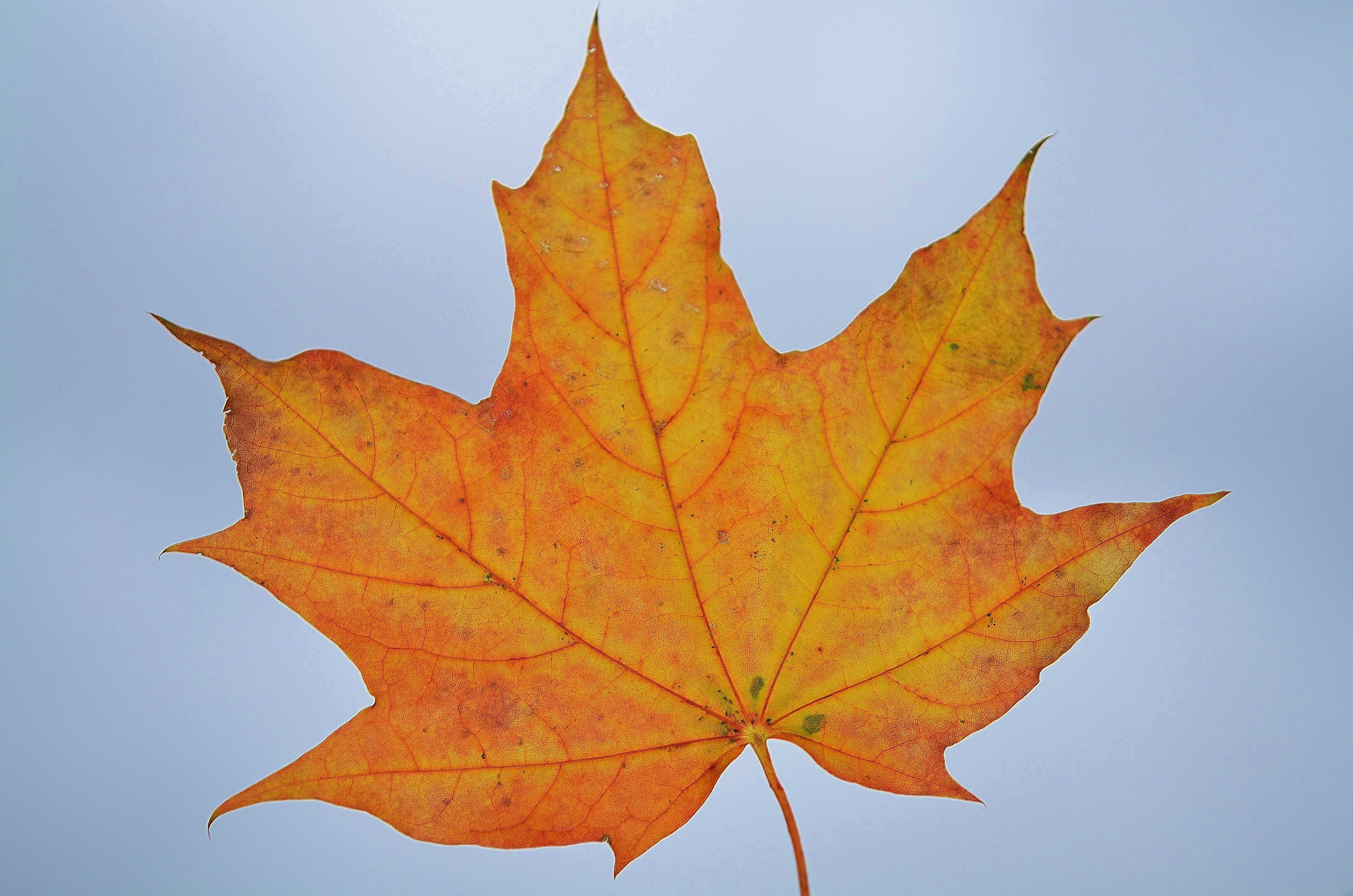 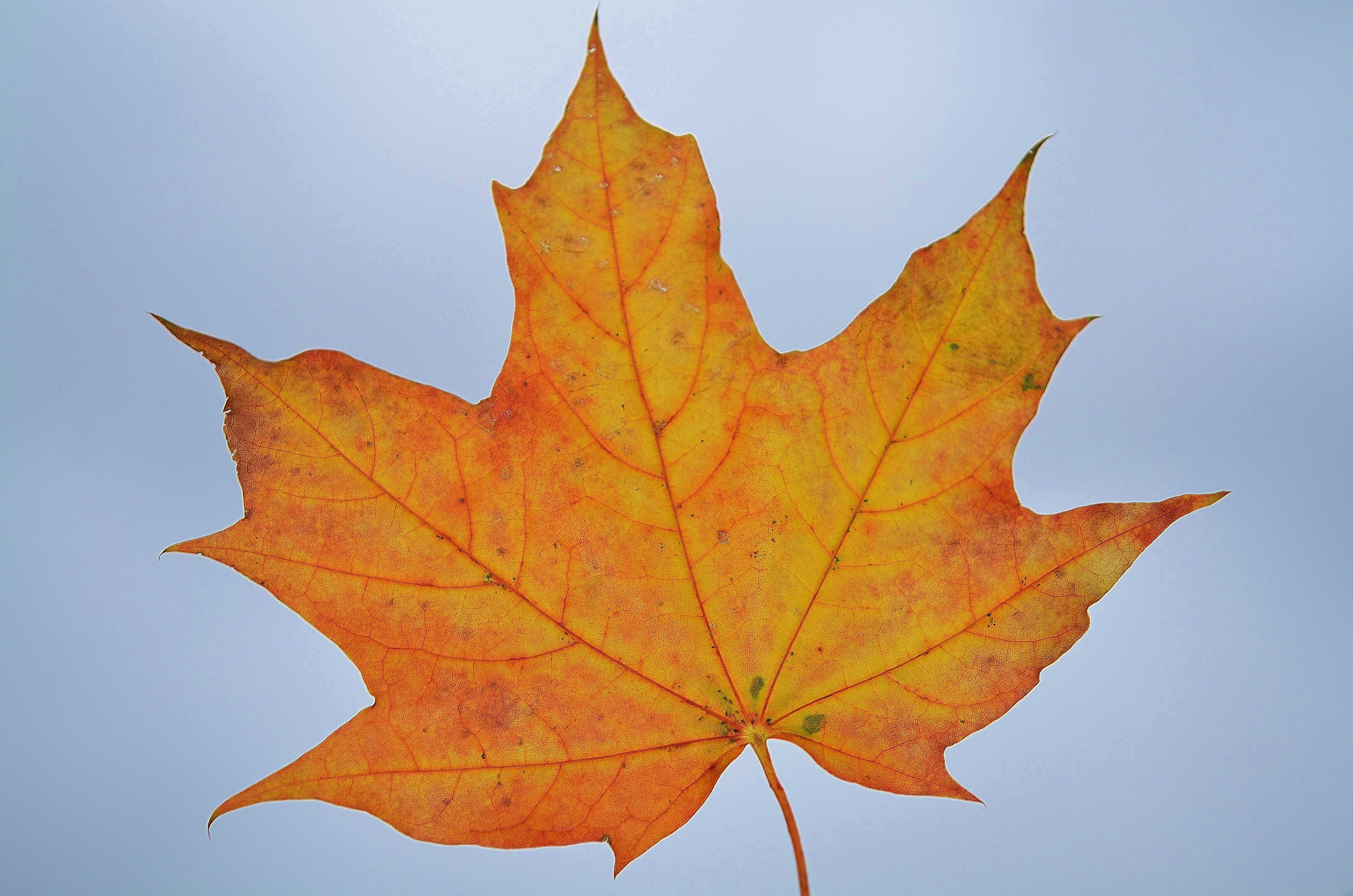 Выполнила:
Воспитатель Долганова Е.В
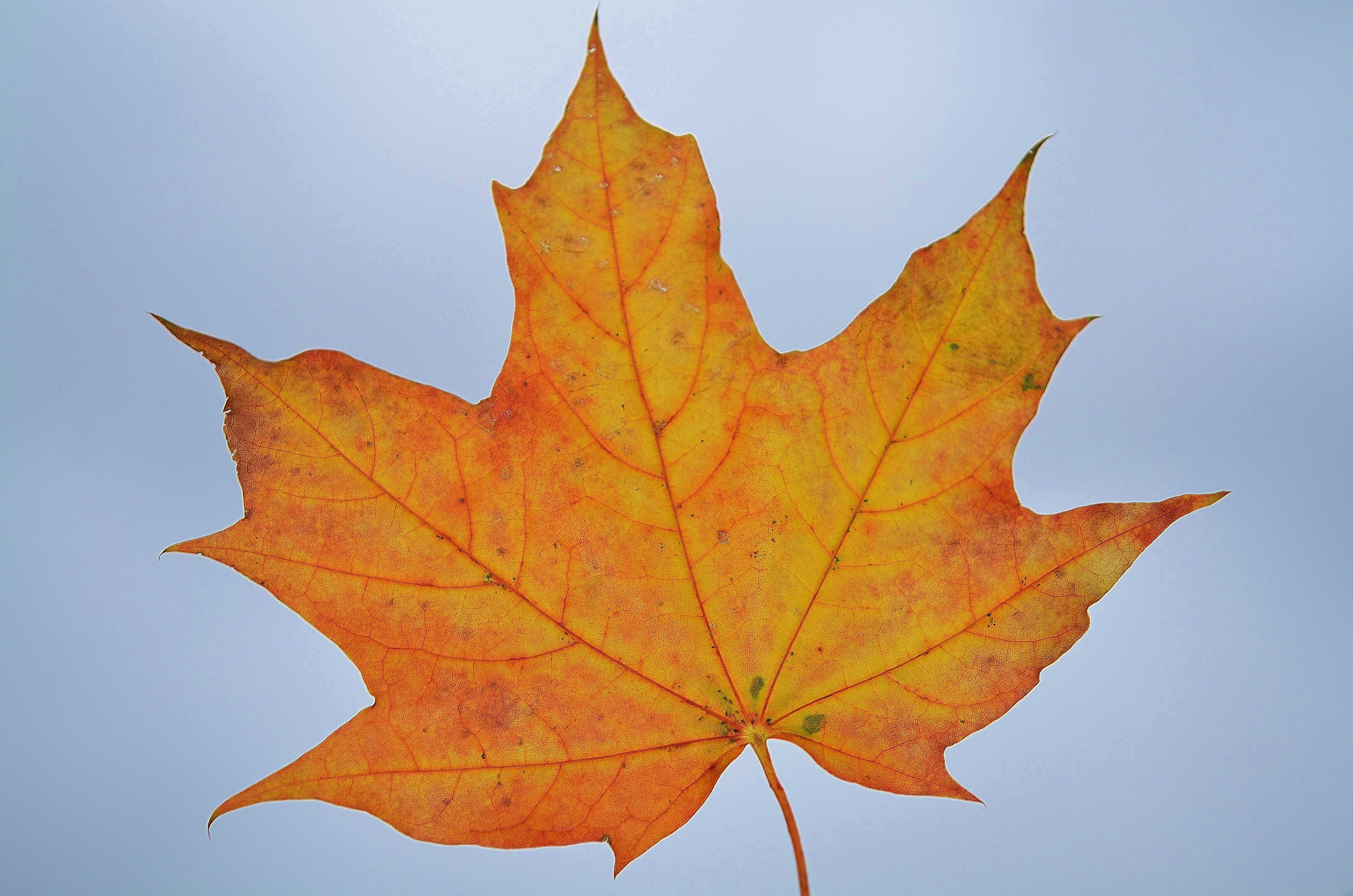 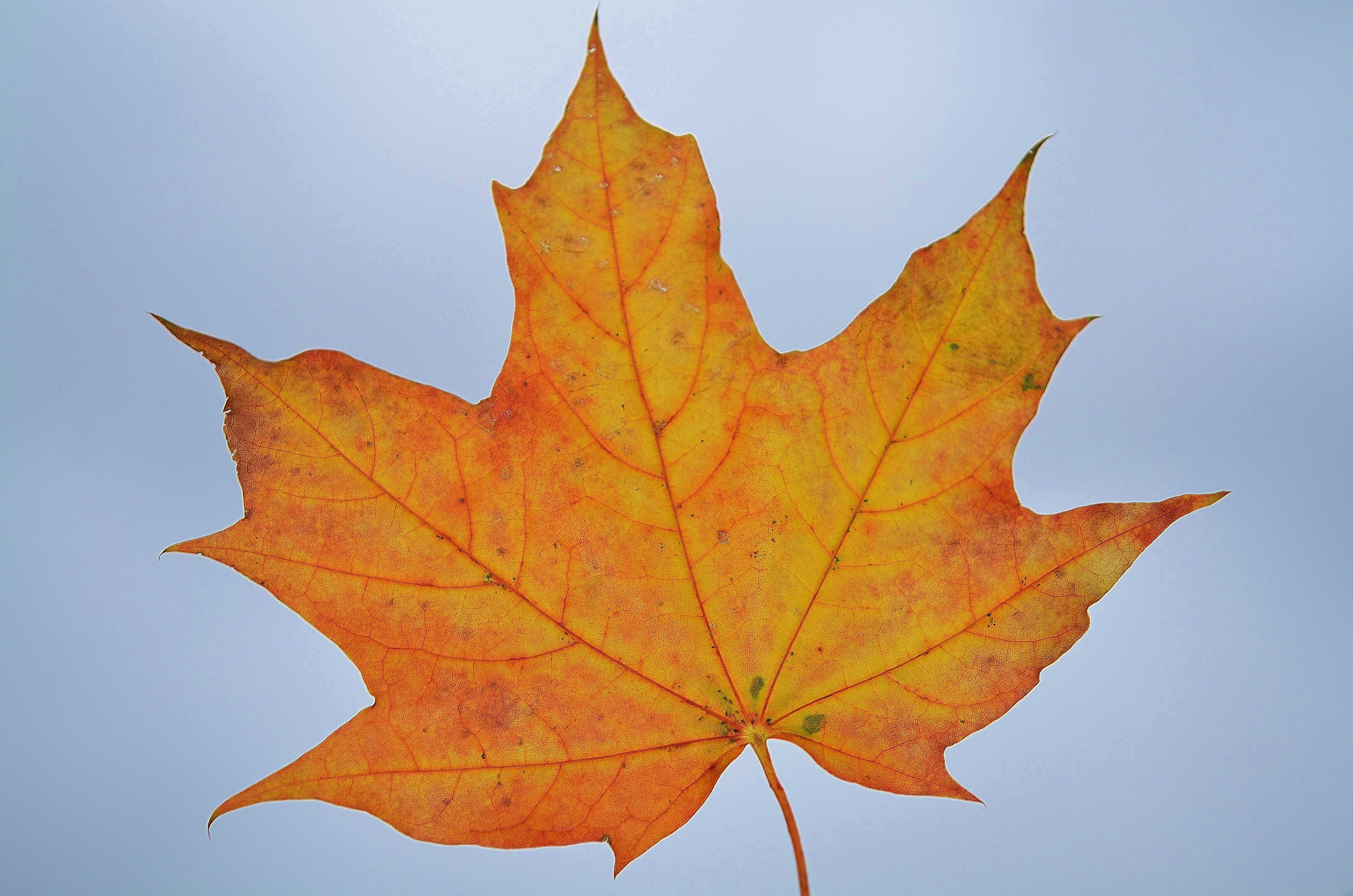 Осень- чудесная пора, которая своей красотой вдохновляет на создание чего-то прекрасного!
Сама природа предоставляет нам богатый выбор материала для разнообразного творчества.
В октябре в нашей группе был организован конкурс поделок «Золотая осень».
Дети с восторгом помогали родителям мастерить, проявляя свою фантазию.
Работа семьи Третьяковых
Работа семьи Войновых
Спасибо за внимание!!!